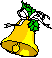 В гостях у школы -
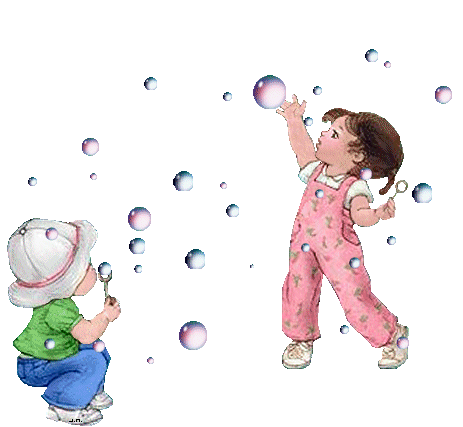 детский сад!
Декада сотрудничества школы и детского сада
В рамках проведения муниципального круглого стола с целью обеспечения преемственности между дошкольным и начальным общим образованием в нашей школе с 5 по 9 февраля 2018 года прошла «Неделя первоклассника».
Открытые уроки для воспитателей МБДОУ «Детский сад №29 «Чебурашка» и МБДОУ «Детский сад №37 «Журавлик» в рамках «Недели первоклассника» 6 и 7 февраля 2018 года
1-А - Шумейко Оксана Анатольевна, урок математики, тема: «Обобщение и закрепление знаний по теме: «Числа от 1 до 10. Сложение и вычитание».
1-Б - Кибальникова Вера Сергеевна, урок русского языка,  тема: «Строчная буква ф».
1-В - Васильчук Наталья Валентиновна, урок математики, тема: «Обобщение и закрепление знаний по теме: «Числа от 1 до 10. Сложение и вычитание».
1-Г - Костыль Евгения Михайловна, урок русского языка, тема: «Заглавная буква Ф».
1-Д (коррекционный) - Можарова Инна Николаевна, урок математики, тема: «Таблица сложения числа 5. Увеличение числа на 5».
В 1-А классе очень любят уроки математики. Ведь учитель делает всё, чтобы урок стал открытием новых знаний. Темп урока очень быстрый, учащиеся успевают много решить, посчитать, узнать!
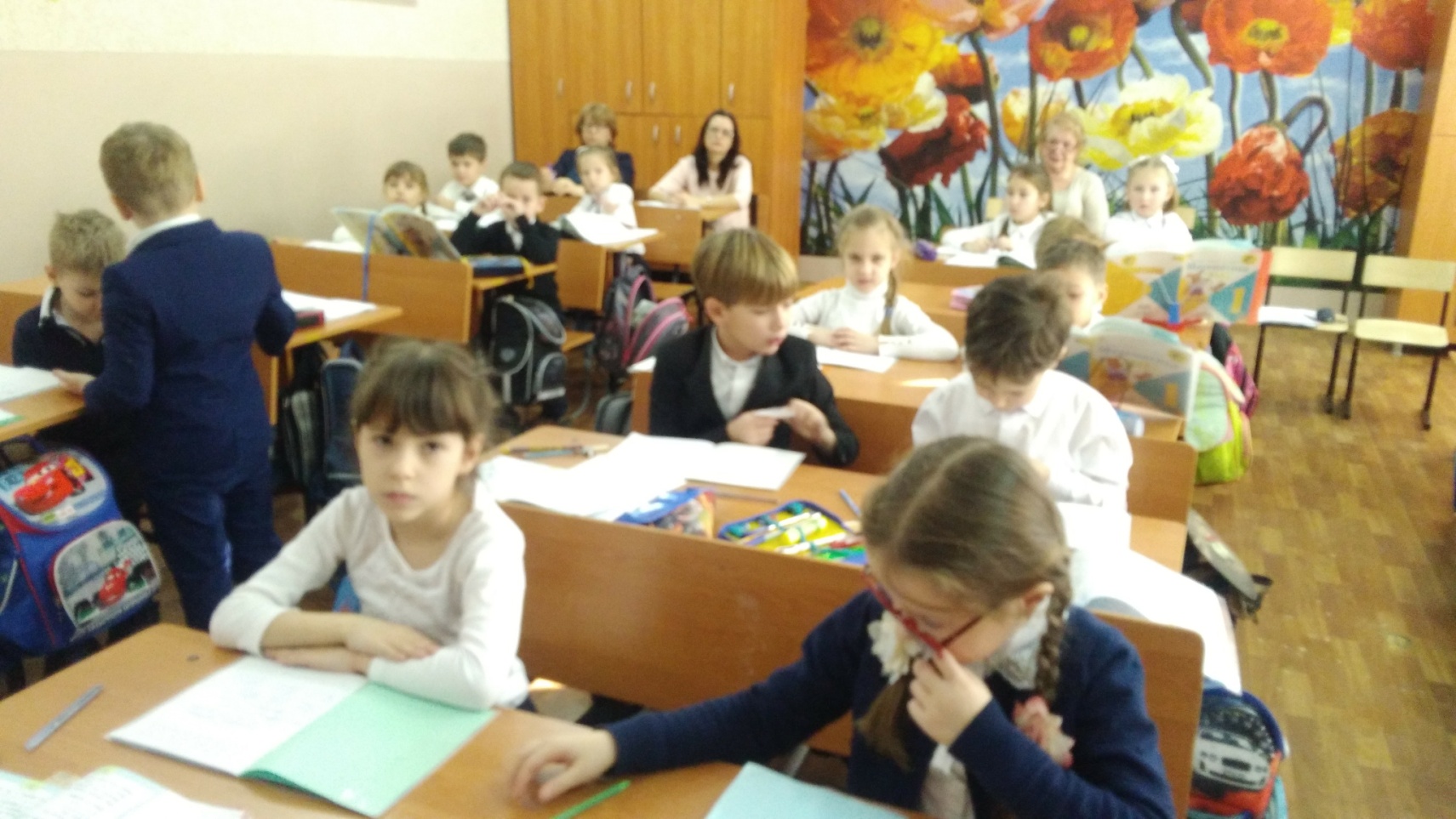 В 1-Б классе учащиеся не только научились писать строчную букву ф, но и поговорили о футболе, познакомились с настоящим футболистом и получили за отличную работу медали!
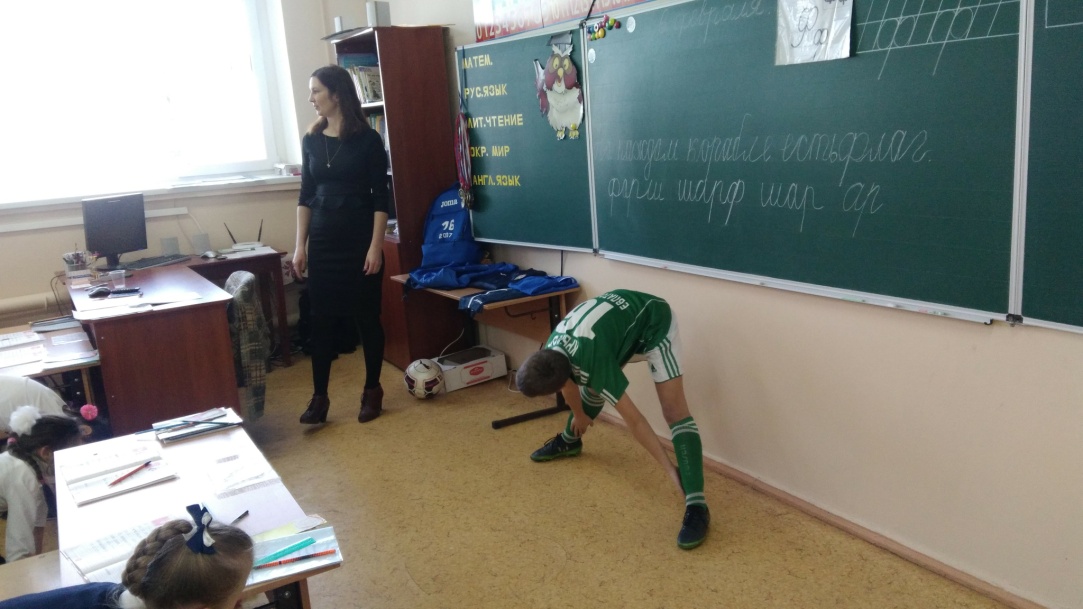 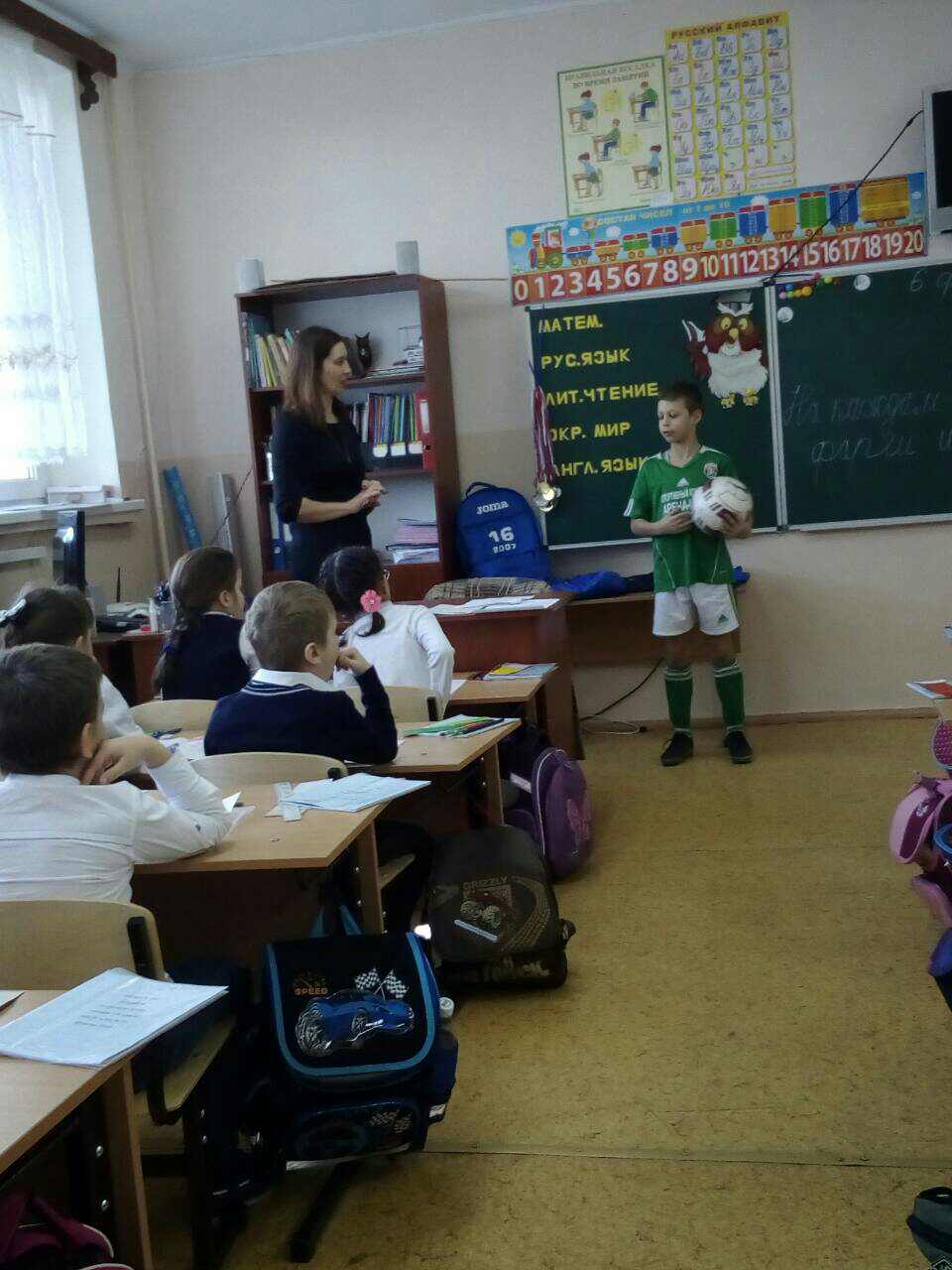 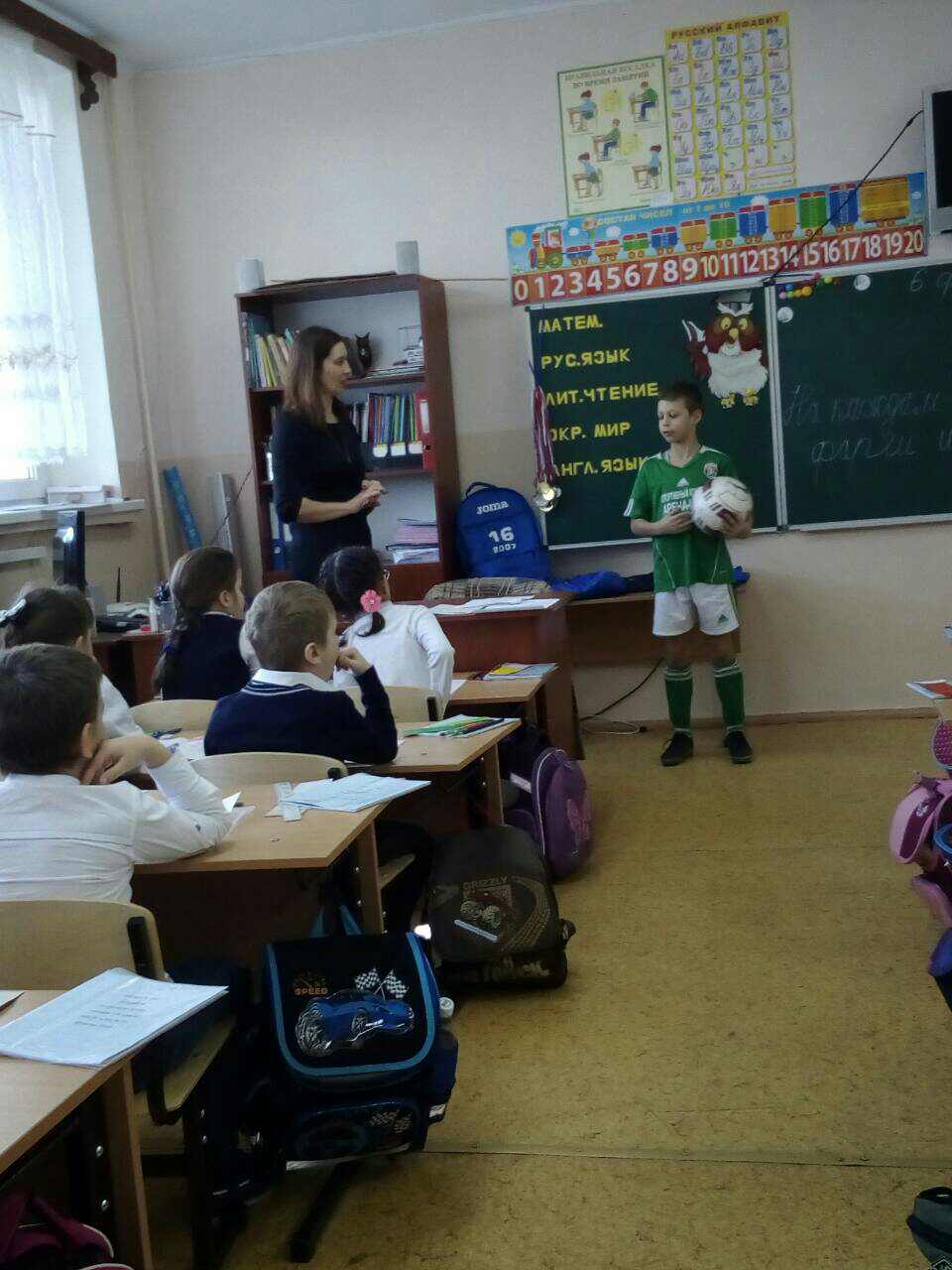 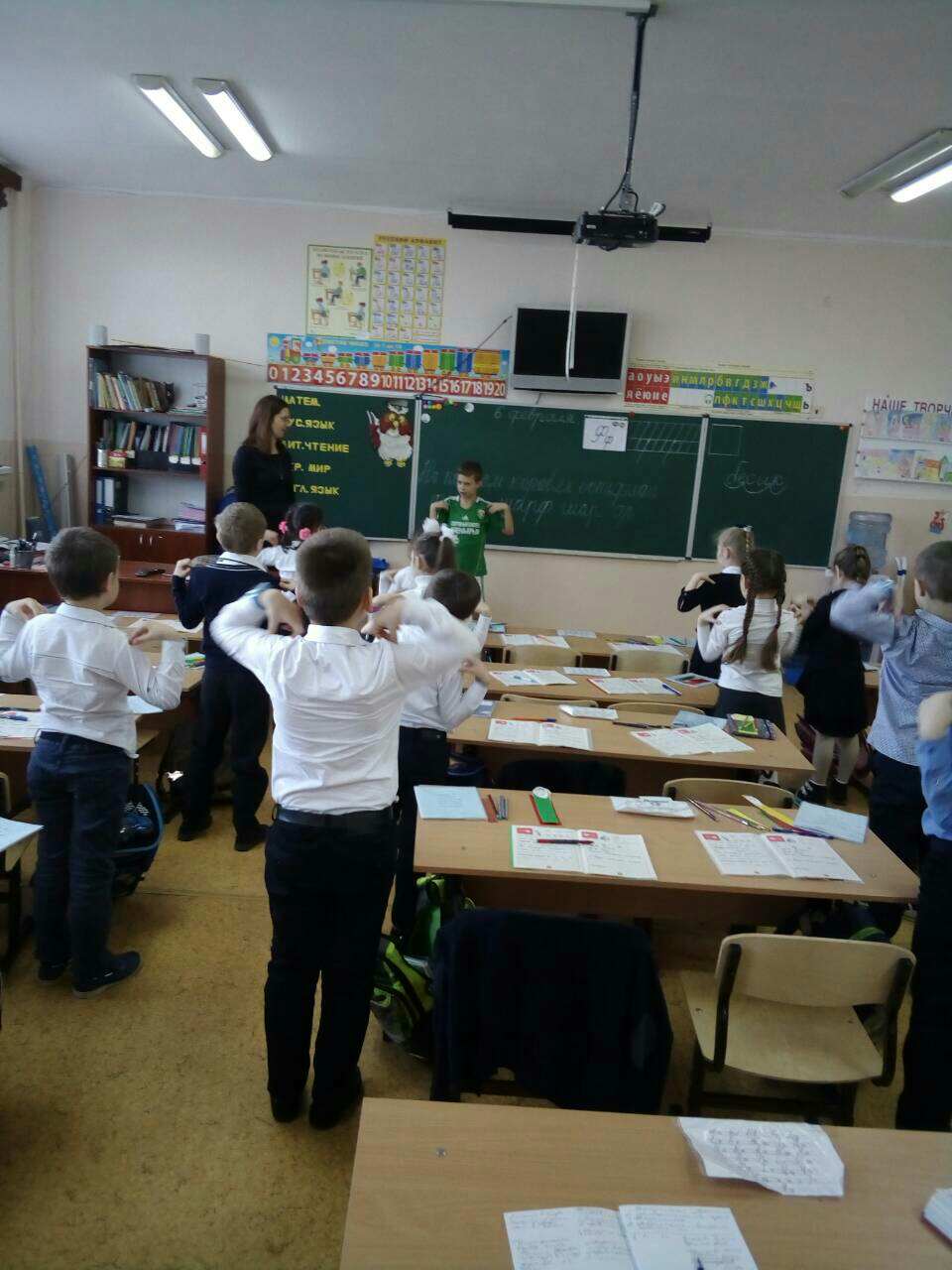 Математическое морское путешествие - необычно, интересно и очень познавательно! Так прошёл урок в 1-В классе.
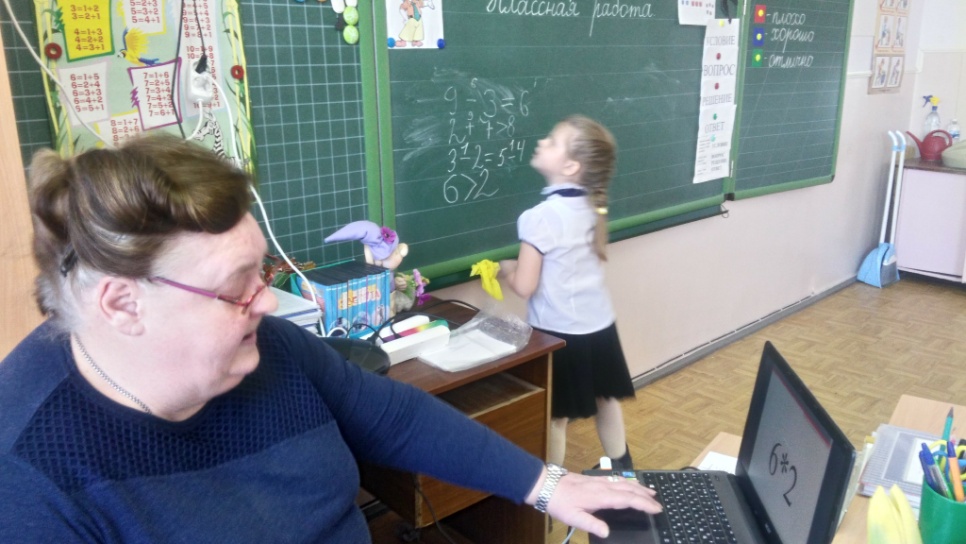 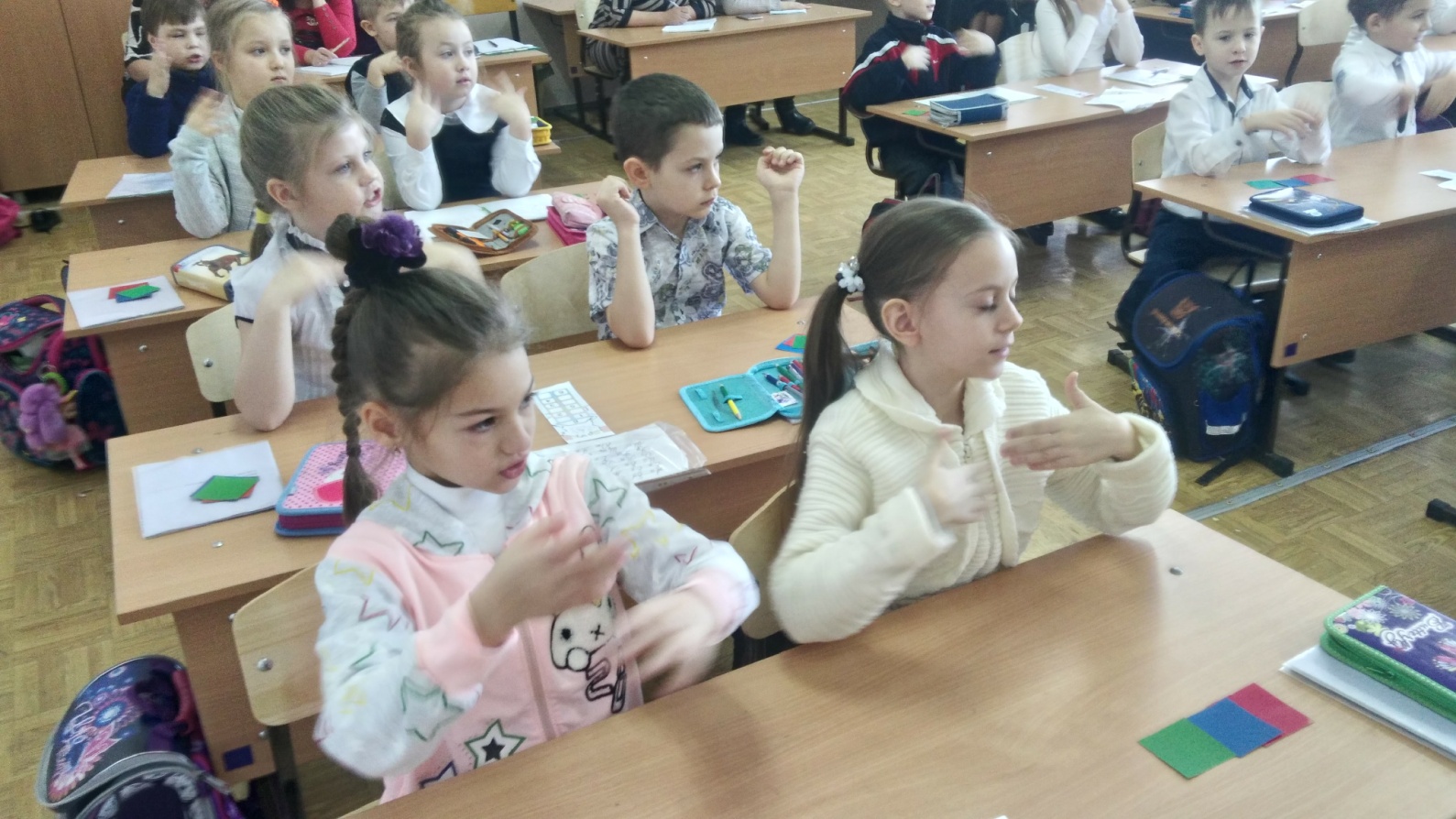 Урок в 1-Г классе был наполнен разнообразными видами деятельности, учащиеся активно отвечали, писали, собирали предложения. Скучать не приходилось!
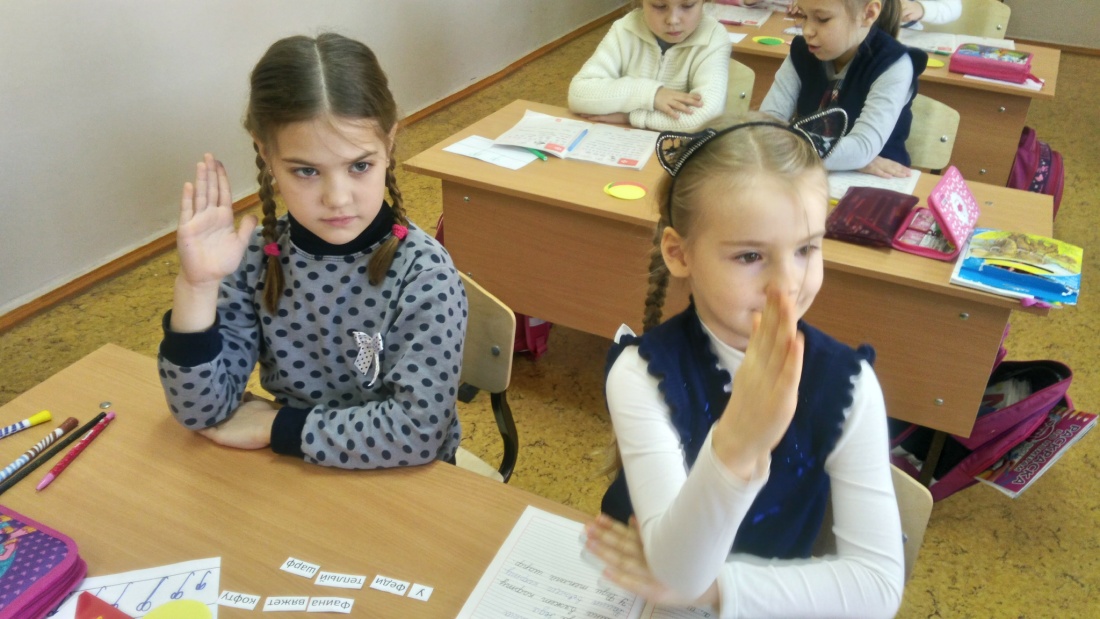 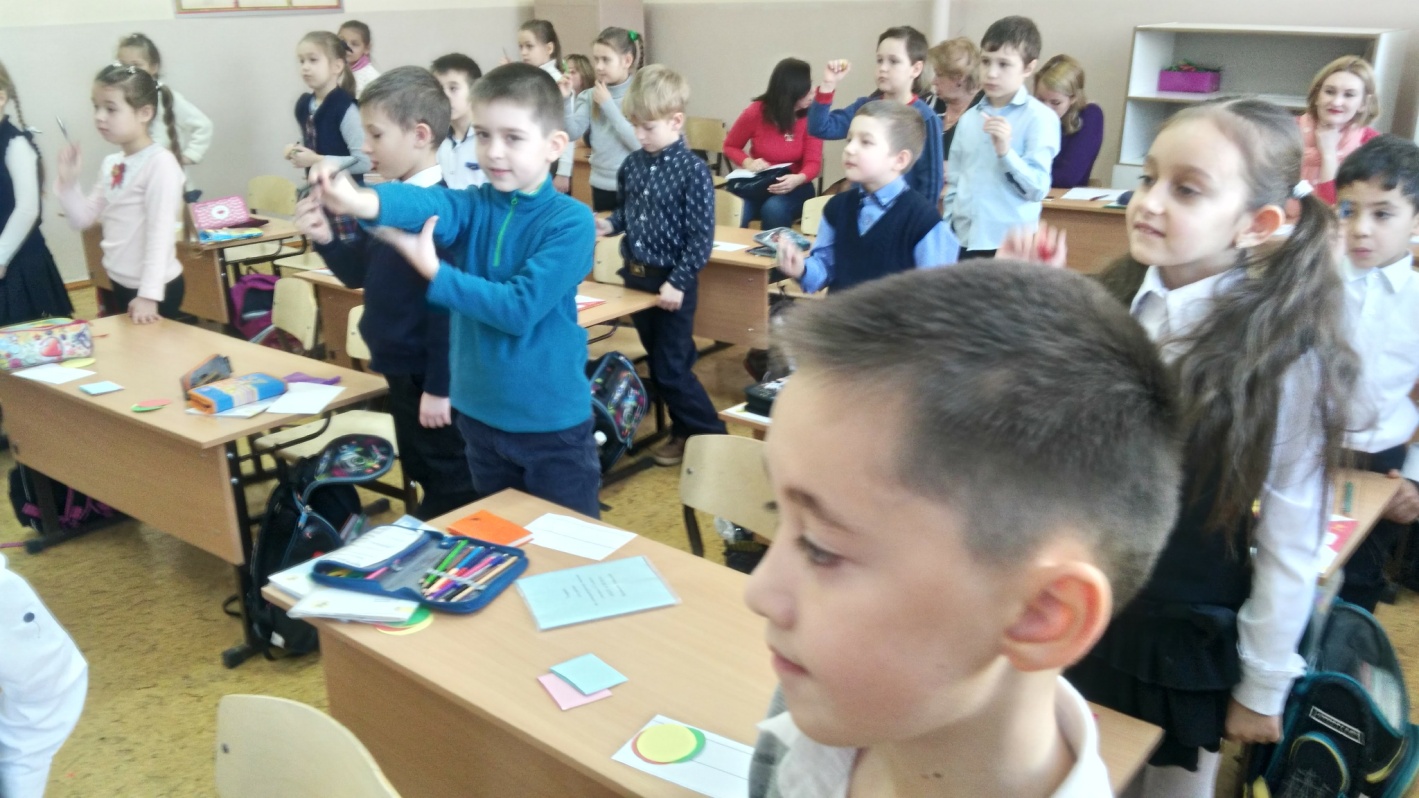 Хороших результатов достигли и ученики коррекционного класса. Они – просто молодцы! Ведь так  интересно учиться, если учитель объясняет понятно, и ещё  играет с тобой на уроке.
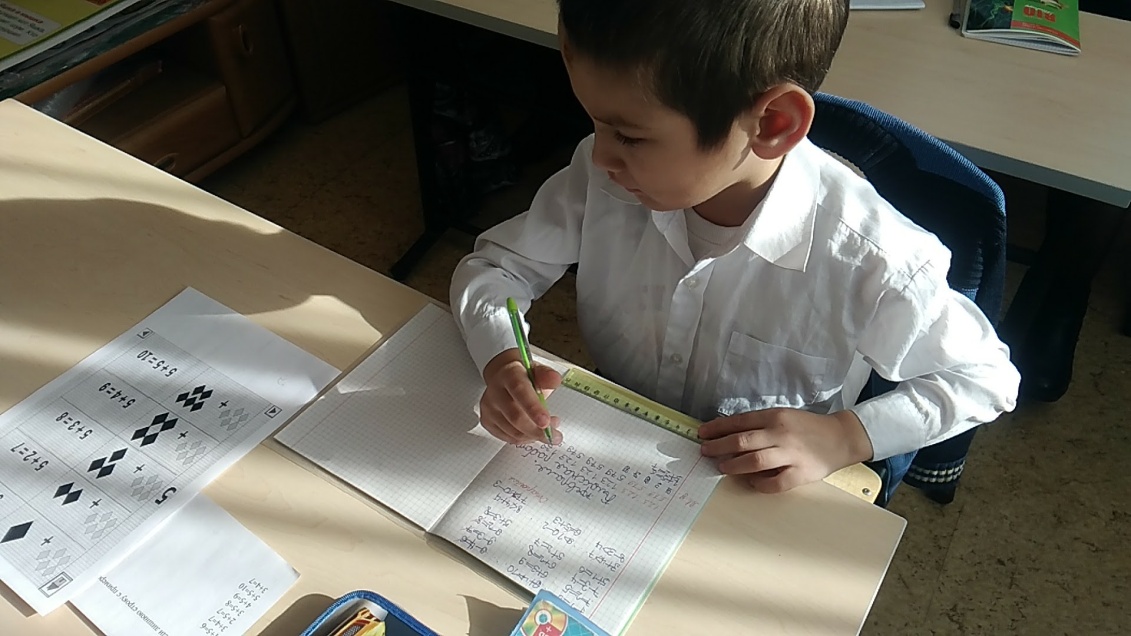 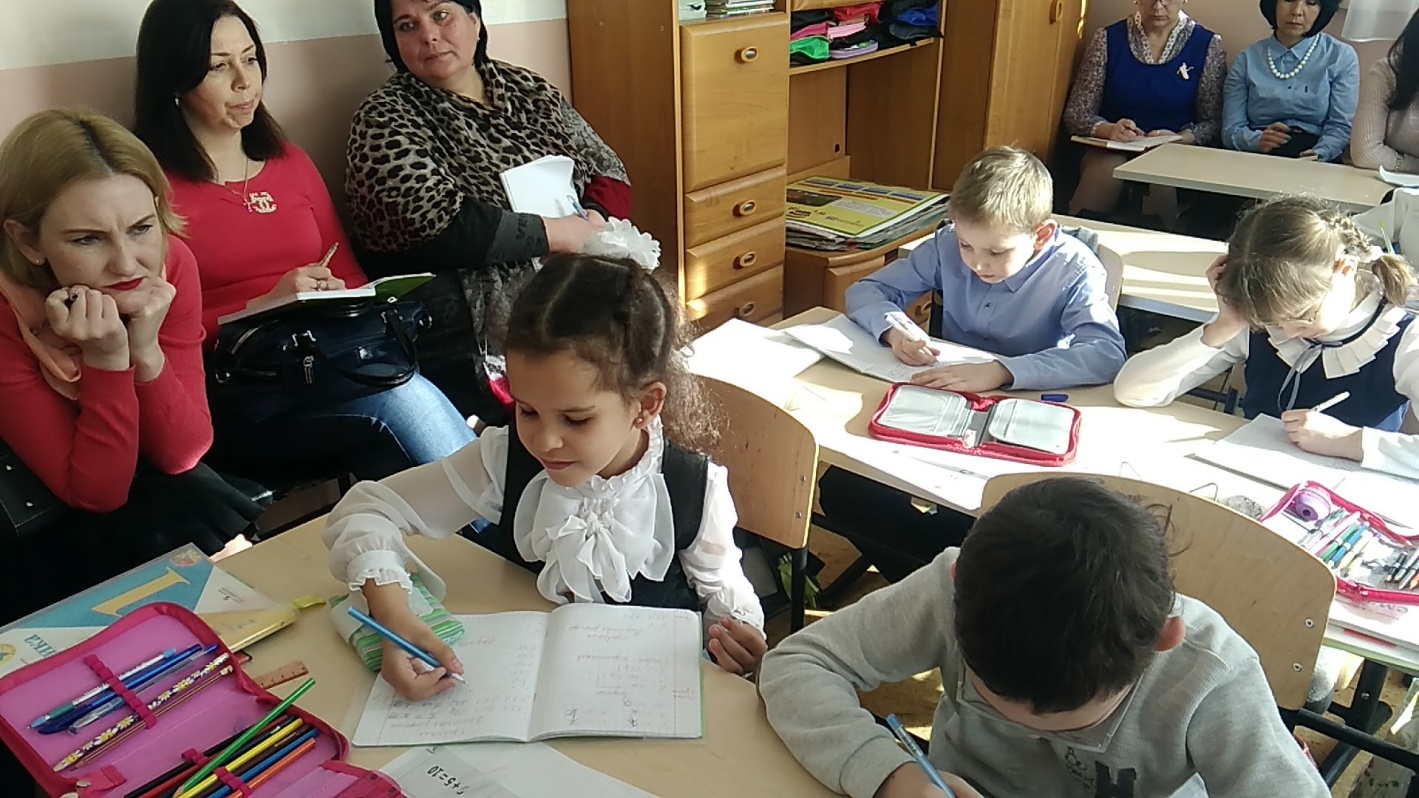 Преемственность школы и детского сада – забота о детях!